Ramadan 9th Night Du’a 
from Iqbal Aamal’
Ramadan 9th Night Du’a 
from Iqbal Aamal’
يَا سَيِّدَاهُ وَيَا رَبَّاهُ
(Arabic text along with English Translation)
For any errors / comments please write to: duas.org@gmail.com
Kindly recite Sūrat al-Fātiḥah for Marhumeen of all those who have worked towards making this small work possible.
Ramadan 9th Night Du’a 
from Iqbal Aamal’
اَللَّهُمَّ صَلِّ عَلَى مُحَمَّدٍ وَ آلِ مُحَمَّد
O' Allāh send Your blessings on Muhammad and the family of Muhammad.
Ramadan 9th Night Du’a 
from Iqbal Aamal’
بِسْمِ اللَّهِ الرَّحْمَٰنِ الرَّحِيمِ
In the Name of Allāh, 
the All-merciful, the All-compassionate
Ramadan 9th Night Du’a 
from Iqbal Aamal’
يَا سَيِّدَاهُ وَيَا رَبَّاهُ
“O‟ my Master! O‟ Nourisher!
Ramadan 9th Night Du’a 
from Iqbal Aamal’
وَيَا ذَا الْجَلاَلَ وَالإِكْرَامِ
O‟ Lord of Majesty, Bounty and Honor!
Ramadan 9th Night Du’a 
from Iqbal Aamal’
يَا ذَا الْعَرْشِ الَّذِي لاَ يَنَامُ وَيَا ذَا الْعِزِّ الَّذِي لاَ يُرَامُ
O Lord of the Throne who does not sleep!
O‟ Lord of Exaltedness that does not collapse!
Ramadan 9th Night Du’a 
from Iqbal Aamal’
يَا قَاضِي الأُمُورِ يَا شَافِيَ الصُّدُورِ
O‟ Fulfiller of the affairs! O‟ He who heals the hearts!
Ramadan 9th Night Du’a 
from Iqbal Aamal’
اجْعَلْ لِي مِنْ أَمْرِي فَرَجاً وَمَخْرَجاً
Please provide an easy way out of my affairs
Ramadan 9th Night Du’a 
from Iqbal Aamal’
وَاقْذِفْ رَجَاءَكَ فِي قَلْبِي حَتّى لاَ أَرْجُوَ أَحَداً سِوَاكَ عَلَيْكَ َسيِّدِي تَوَكَّلْتُ
and put Your Hope into my heart  so that I turn to no one but You. O‟ my Master! I rely upon You.
Ramadan 9th Night Du’a 
from Iqbal Aamal’
سوِإِلَيْكَ مَوْلاَيَ أَنَبْتُ فَارْحَمْنِي وَإِلَيْكَ الْمَصِيرُ
O‟ my Guardian! To You do I turn in repentance. And „to You is our Final Goal.
Ramadan 9th Night Du’a 
from Iqbal Aamal’
أَسْأَلُكَ يَا إِلهَ الآلِهَةِ وَيَا جَبَّارَ الْجَبَابِرَةِ
I ask You. O‟ Lord of the lords  ! O' Compeller of the compellers!
Ramadan 9th Night Du’a 
from Iqbal Aamal’
وَيَا كَبِيرَ الأَكَابِرِ الَّذي من توكلَ عليه كفاهُ
O‟ Greatest of the great ones!
 O‟ He who suffices whoever relies upon Him!
Ramadan 9th Night Du’a 
from Iqbal Aamal’
وَكَانَ حَسْبَهُ وَبَالِغَ أَمْرِهِ عَلَيْكَ تَوَكَّلْتُ فَاكْفِنِي
God suffices for him and He shall take care of his affairs. In You I have placed my trust, so please suffice for me
Ramadan 9th Night Du’a 
from Iqbal Aamal’
وِإِلَيْكَ أَنْبَتُ فَارْحَمْنِي
and to You do I turn in repentance. So please have mercy on me.
Ramadan 9th Night Du’a 
from Iqbal Aamal’
وَإِلَيْكَ الْمَصِيرُ فَاغْفِرْ لِي
And „to You is our Final Goal‟2 so please forgive me.
Ramadan 9th Night Du’a 
from Iqbal Aamal’
وَلاَ تُسَوِّدْ وَجْهِي يَوْمَ تَسْوَدُّ وُجُوهٌ  وَ تَبْيَضُّ وُجُوهٌ‌
Please do not blacken my face on the day on which some faces will be blackened and some will be whitened
Ramadan 9th Night Du’a 
from Iqbal Aamal’
إِنَّكَ أَنْتَ الْعَزِيزُ الْحَكِيمُ‌
for indeed You are Exalted in Might – All-Wise.
Ramadan 9th Night Du’a 
from Iqbal Aamal’
وَ صَلِّ اللَّهُمَّ عَلَى مُحَمَّدٍ وَ آلِ مُحَمَّدٍ
O‟ my God! Please bestow Your Blessings on Muhammad and his Progeny
Ramadan 9th Night Du’a 
from Iqbal Aamal’
وَ ارْحَمْنِي وَ تَجَاوَزْ عَنِّي
Please have Mercy on me and overlook my faults
Ramadan 9th Night Du’a 
from Iqbal Aamal’
إِنَّكَ أَنْتَ الْغَفُورُ الرَّحِيمُ
as You are All-Forgiving, Merciful!
Ramadan 9th Night Du’a 
from Iqbal Aamal’
Please recite  Sūrat al-FātiḥahforALL MARHUMEEN
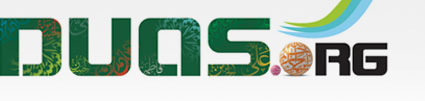 For any errors / comments please write to: duas.org@gmail.com
Kindly recite Sūrat al-Fātiḥah for Marhumeen of all those who have worked towards making this small work possible.